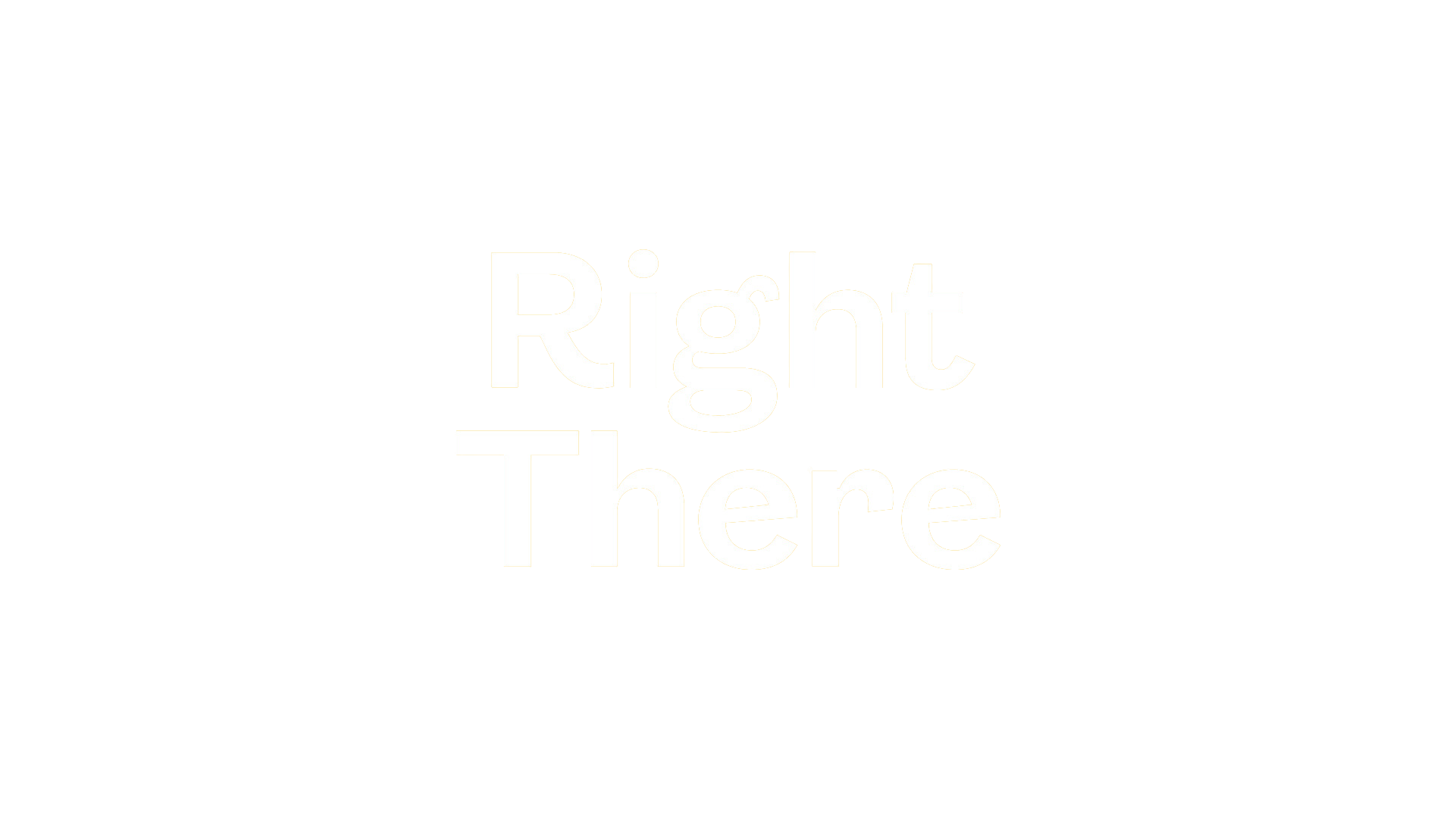 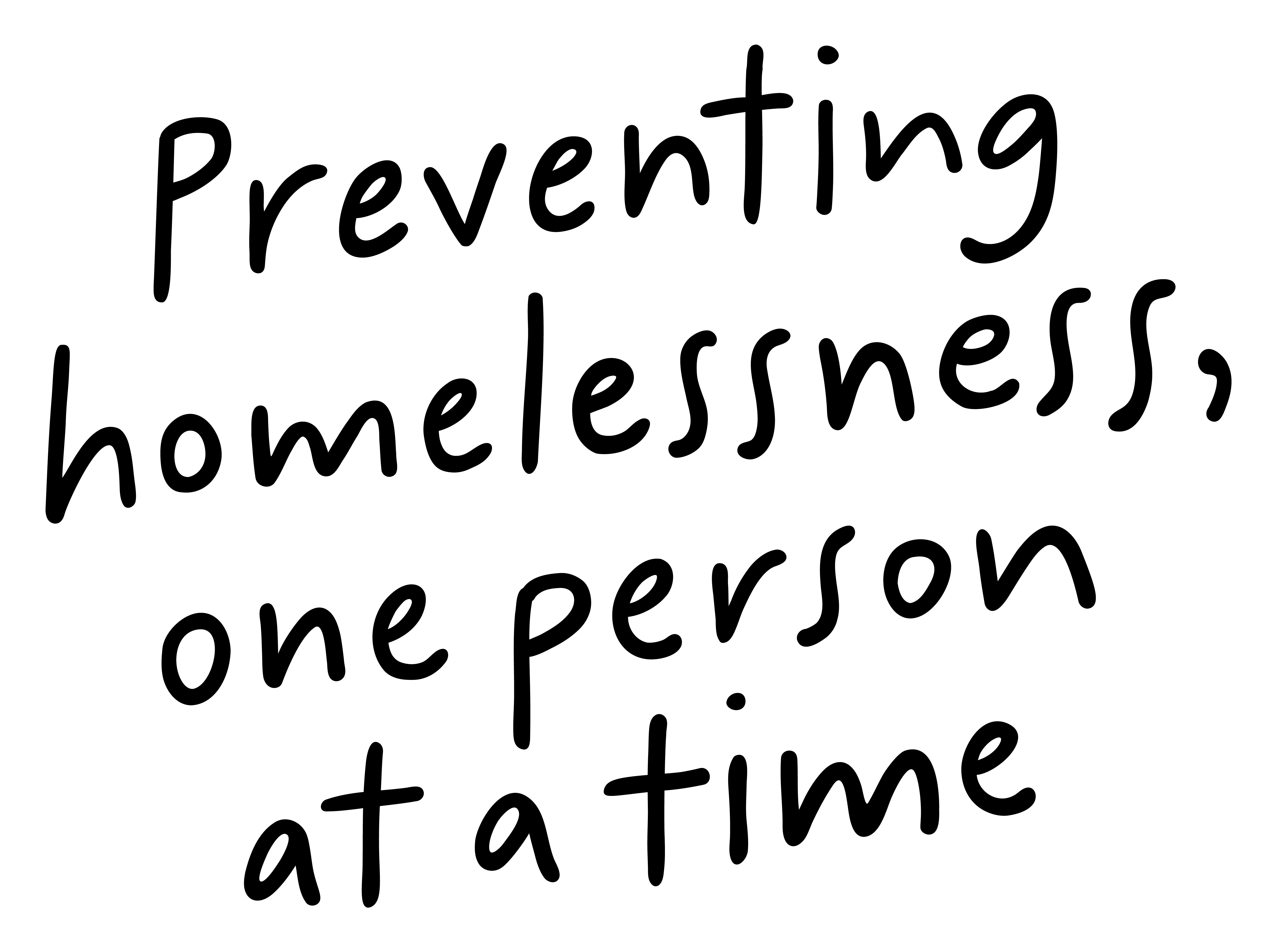 Job Pack  Property Sourcing Agent(January 2025)
Job PurposeProperty Sourcing Agent
Short-Term Housing Glasgow provides a service between private property owners    and tenants. Our goal is to end homelessness by improving access to the private rented sector. There are two parts to the Service: Help to Rent and Short-Term Housing. Through both of these areas, we provide tenancy sustainment support to people who are experiencing homelessness, or who are in danger of becoming homeless.
 
We provide high standards of accommodation and, crucially, create a platform for some of society’s most under-represented people with the ultimate aim of making a genuine difference in their lives.

As a Property Sourcing Agent, you will play a vital role in sourcing, acquiring, and managing properties that meet the needs of the people we support and the organisation. You will search for target properties and identify potential properties as well as establish and maintain landlord, investor and agent networks, liaise and negotiate with landlords, agents and investors to promote Right There Property Standards. You will also manage properties through the pipeline to the point they are available for occupation.
Housing Services Manager
Housing Admin Supervisor
Property Sourcing Agent
(current vacancy)
Housing Team Lead
Tenant Liaison Workers
Administrators
What’s Inside
4 - 5
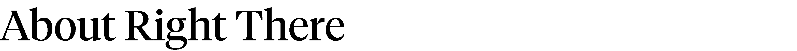 Our Vision, Mission and Values
6 - 7
8 - 9
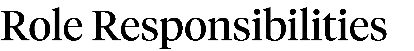 Requirements
10-11
Role Details
12
Our People Benefits
13
14
How to Apply
15
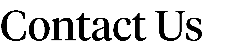 About Right There
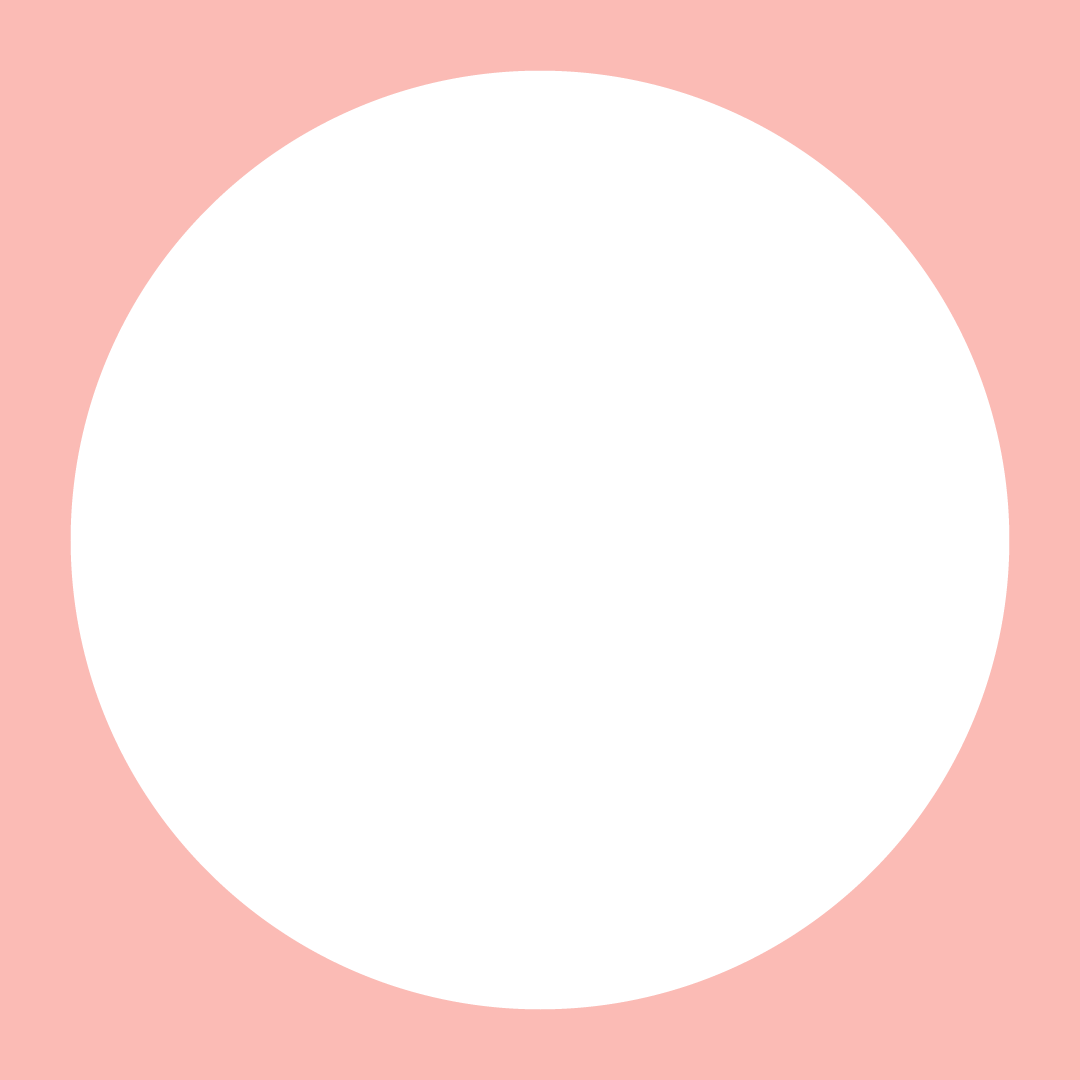 We are Right There, a charity celebrating our 200th anniversary in 2024. We provide tailored support for people, at home, and in the community. We are here for people who are living with the effects of homelessness, poverty, addiction, or family breakdowns. Last year we supported almost 4,000 individuals, helping to prevent them from becoming homeless or separated from the people they love.

We are here to offer the right support at the right time, including breaking down financial barriers; accessing the private rental market; linking up with local health, employment and training services to help people make connections within the community; and, helping people feel happier, safer, and more confident to take steps to improve their own lives. 

Every person’s story is unique, and everyone’s route home is different, so we tailor our response to the individual. We want to challenge stereotypes – it doesn’t matter what the situation is – we’re not here to judge, only to help. 

Our approach is about creating trusting relationships and nurturing people’s strengths, and our 200 dedicated staff, mentors and volunteers play a crucial role in this.
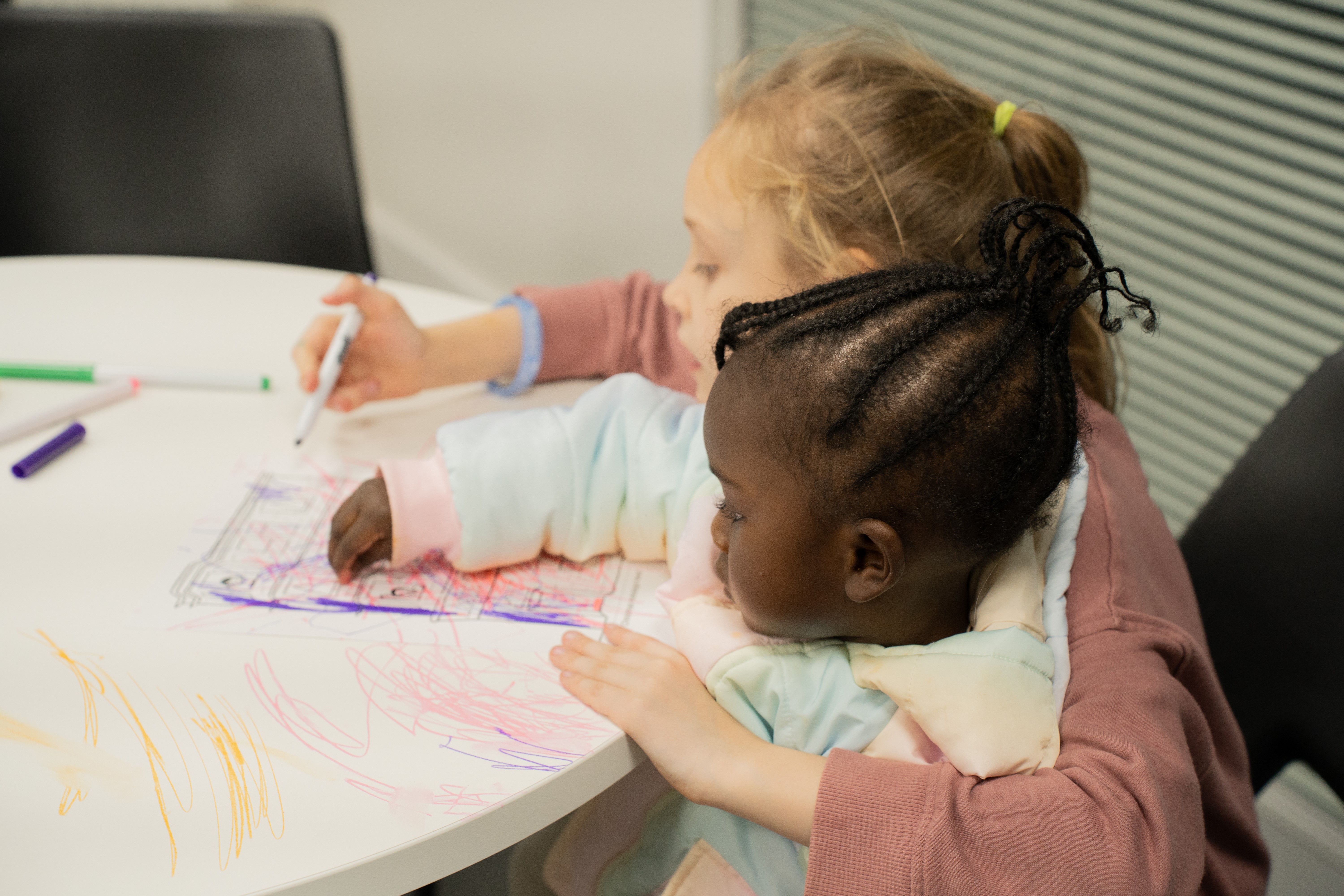 Our key areas of focus
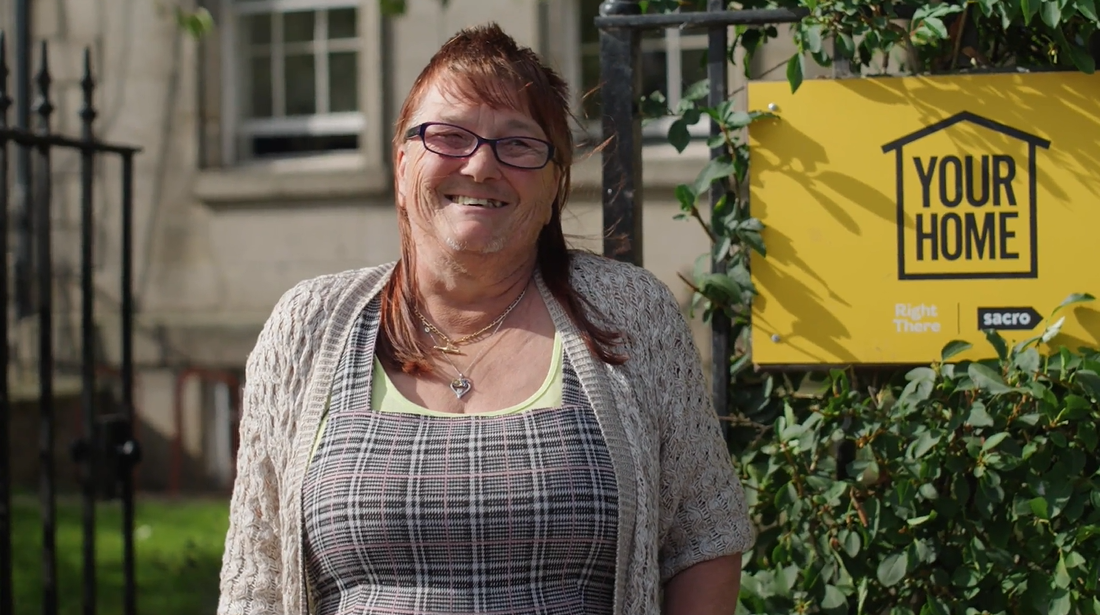 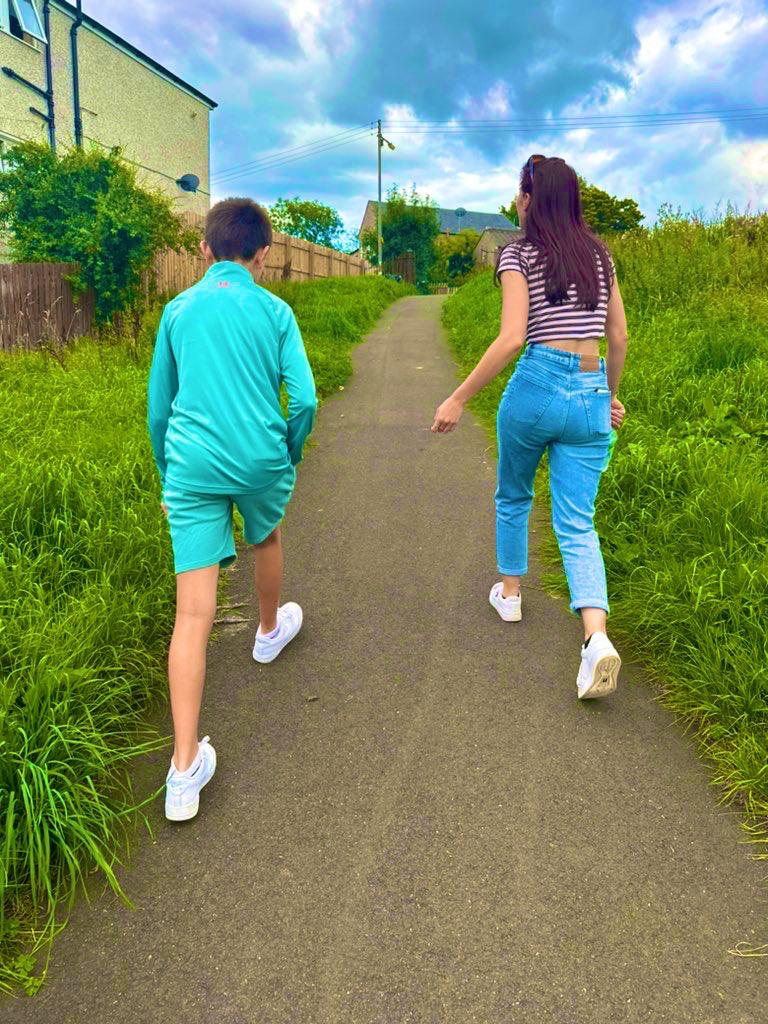 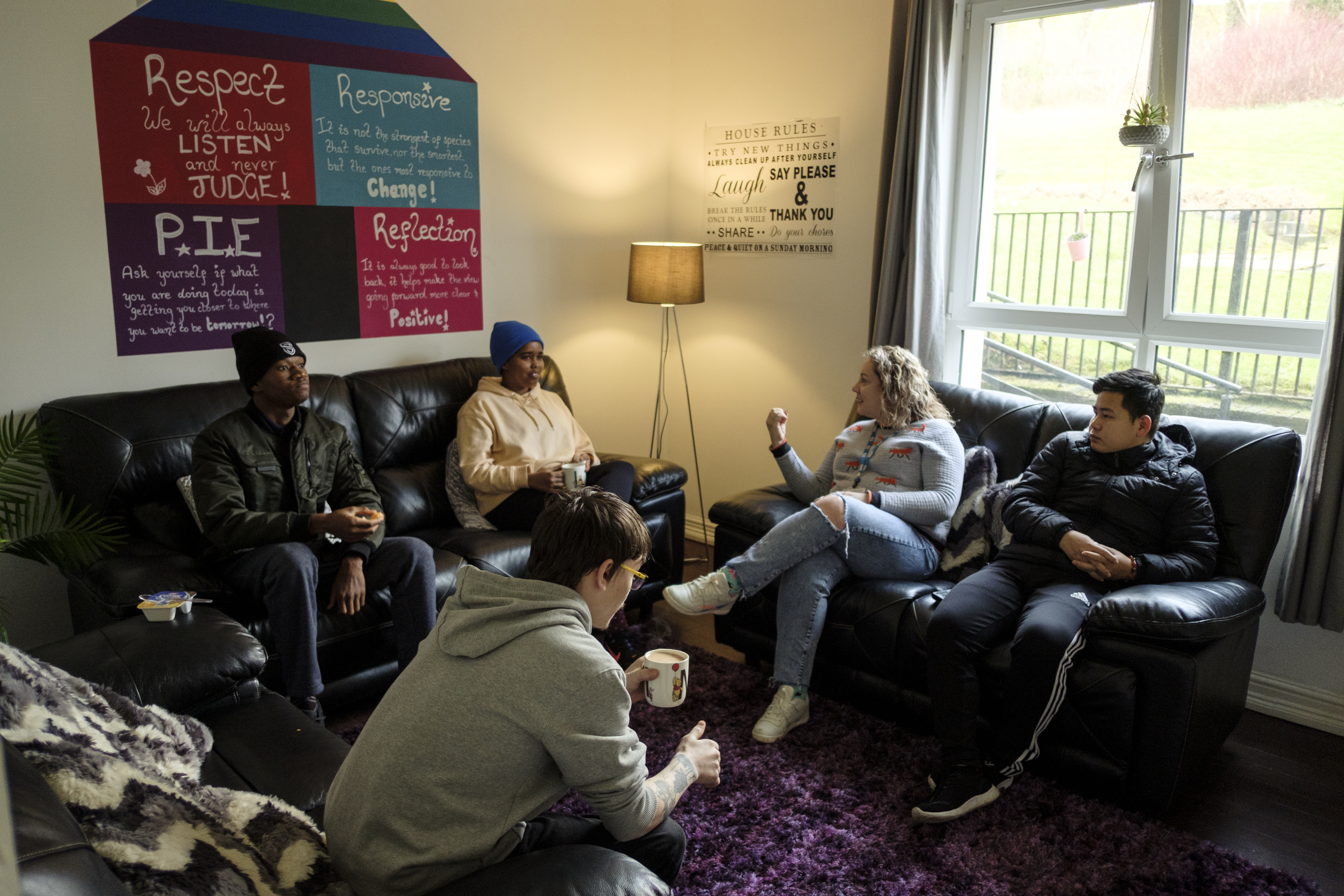 For People
We provide tailored support for children and adults to help individuals and families feel happier, create stronger bonds and stay together.
At Home
We provide safe and supportive places to call home for people of all ages, from any circumstances, for as long as they might need it.
In The Community
We provide the tools for people to live independently and build their lives within their community, creating their own safe and secure homes.
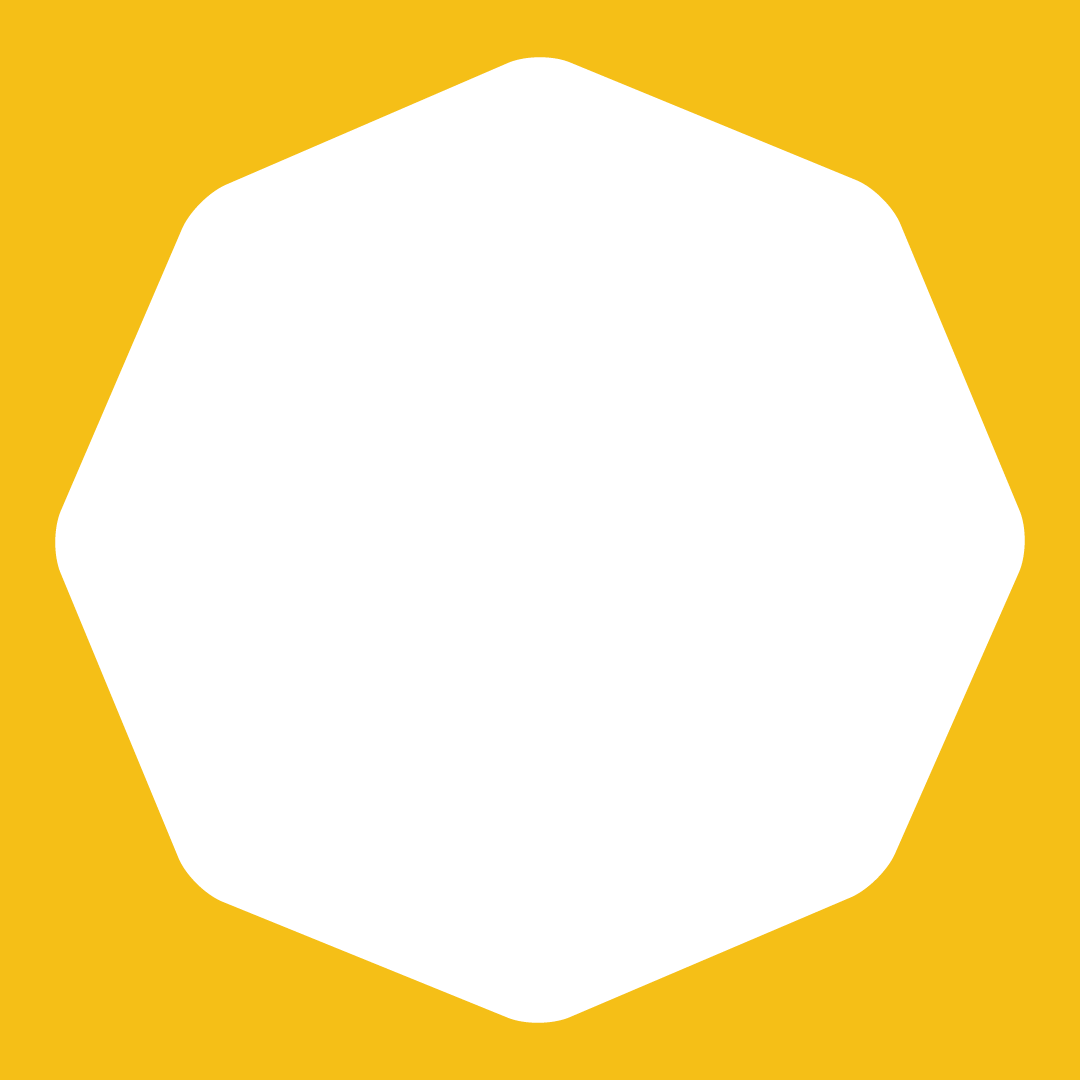 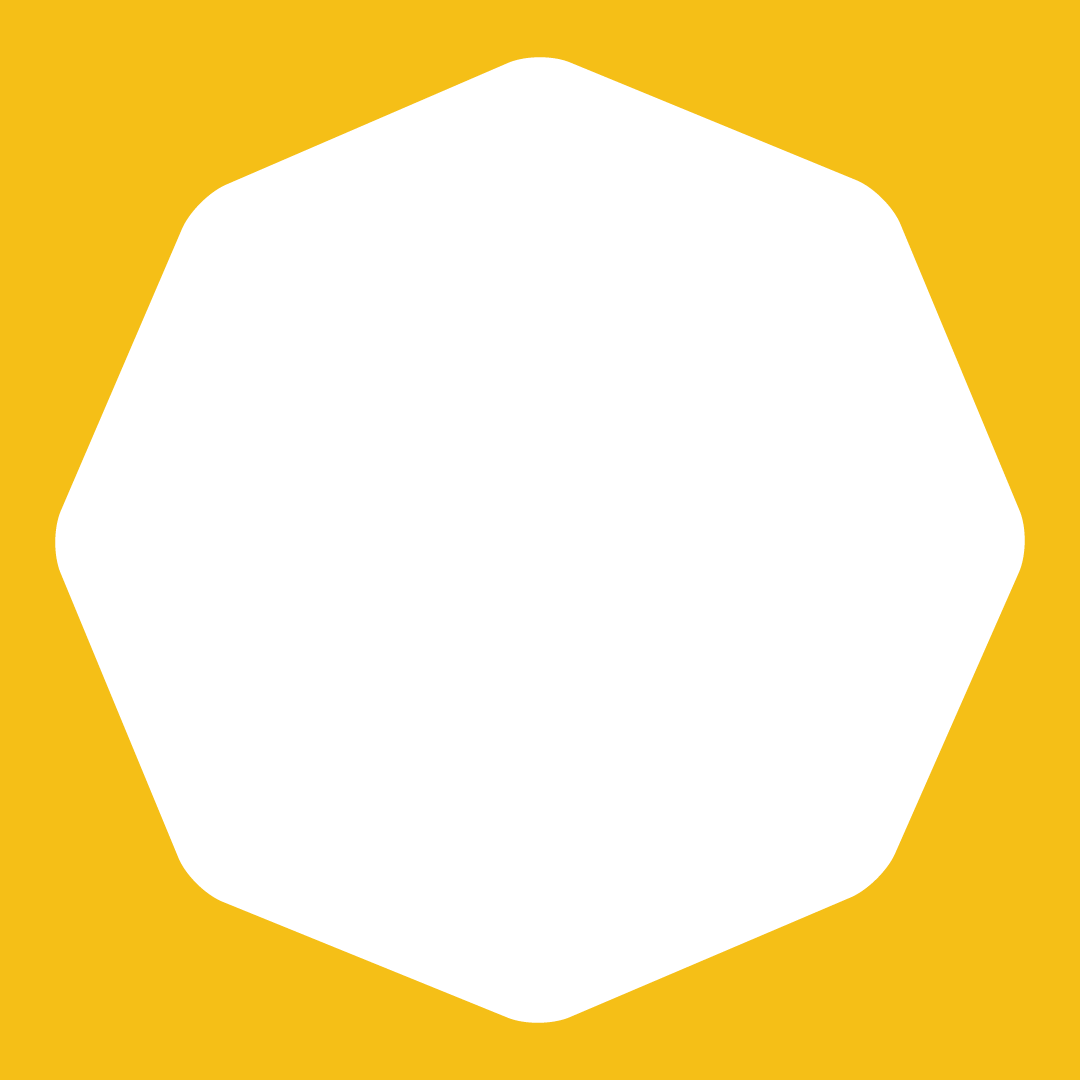 Our MissionWe meet people where 
they are in life with no judgement; walking alongside those who need support, and preventing them becoming homeless 
or separated from the people they love.
Our VisionA world where everyone has an equal chance to create a safe and supportive place to call home.
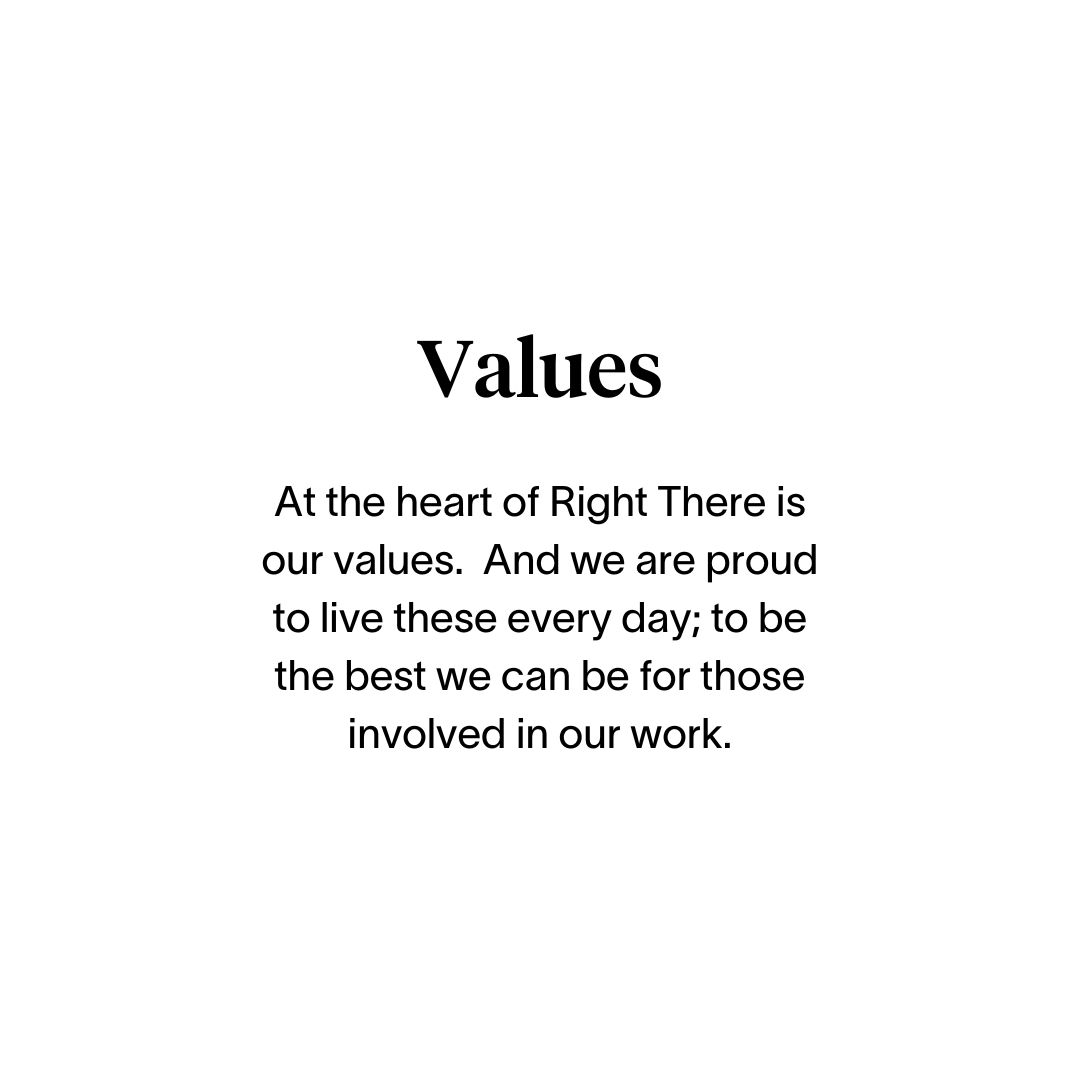 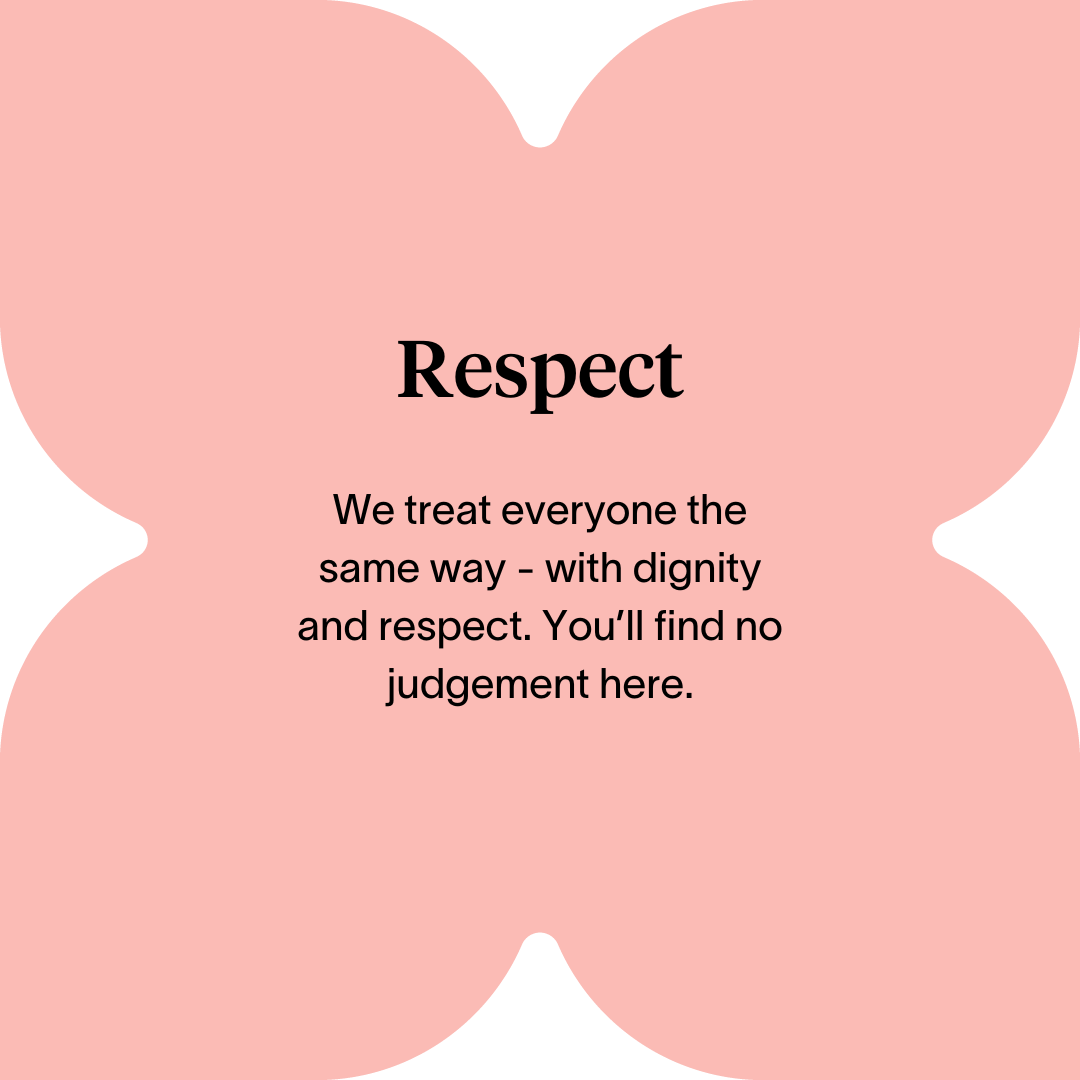 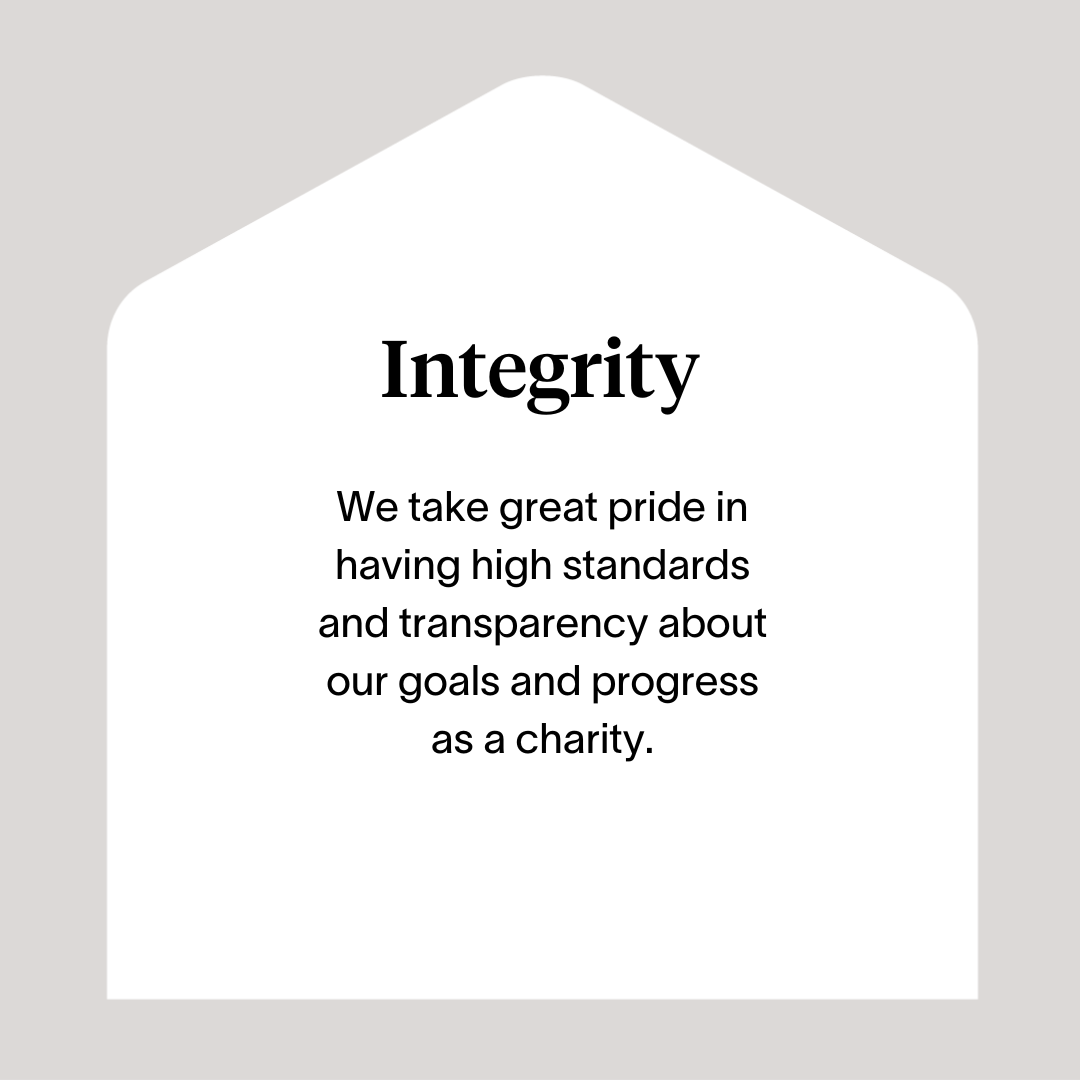 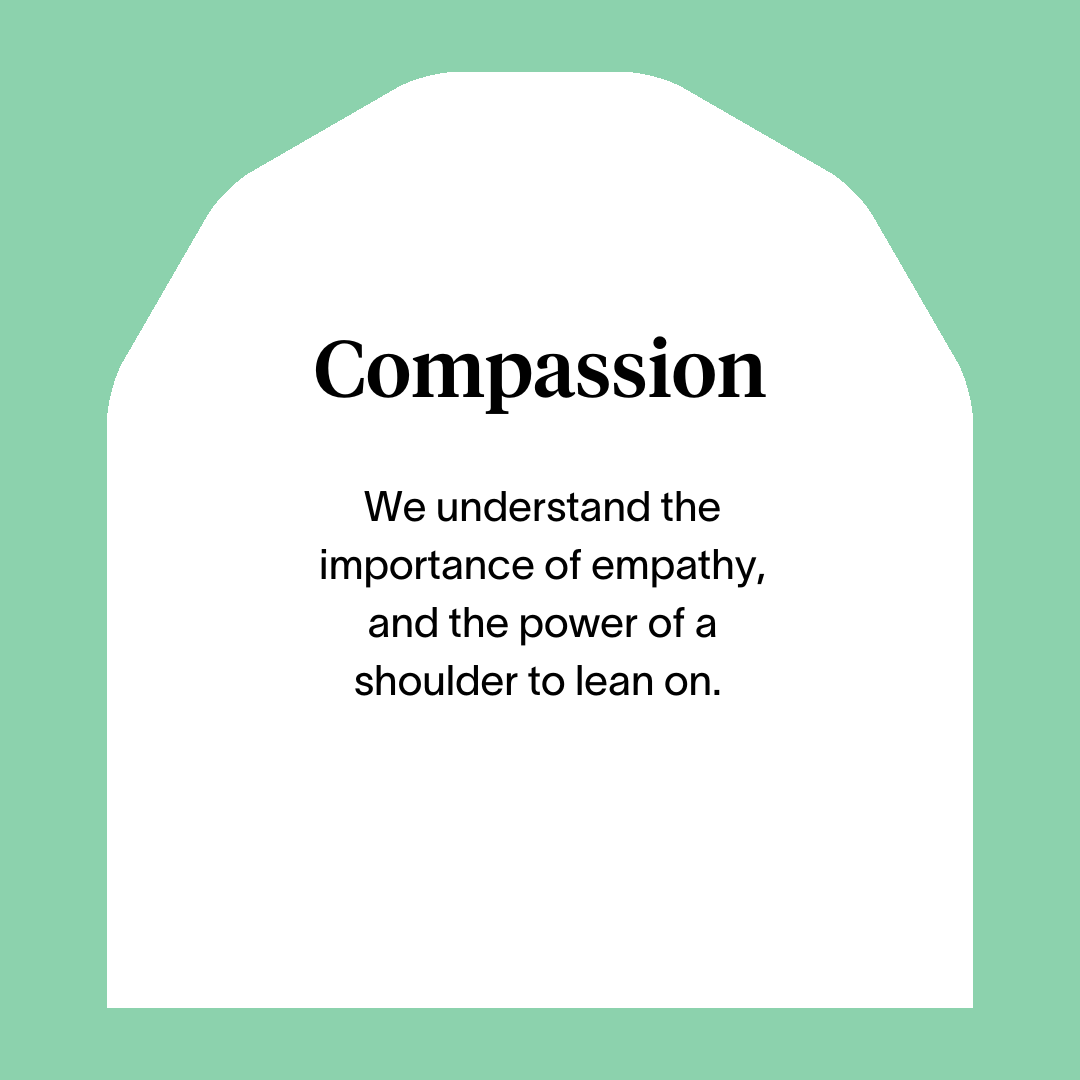 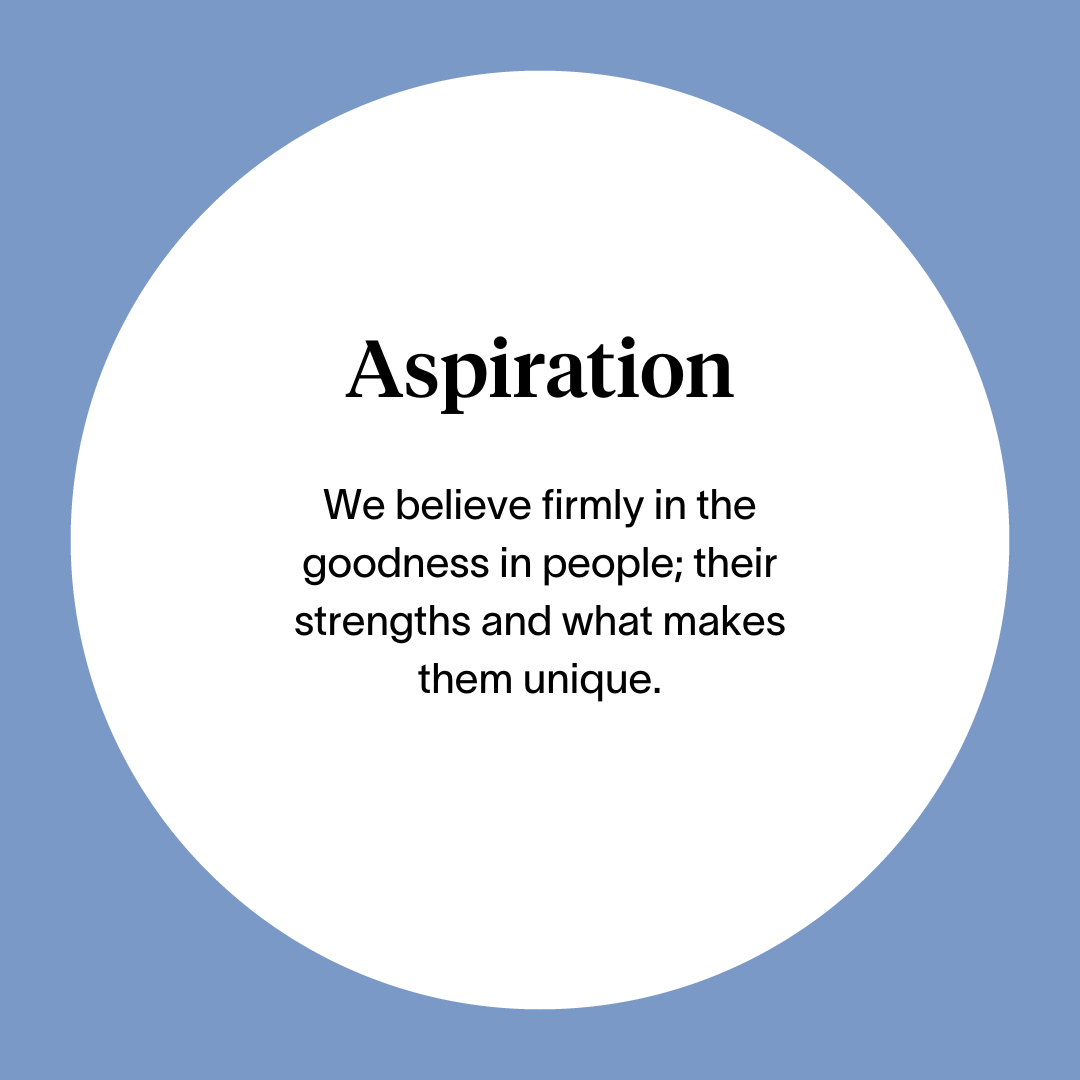 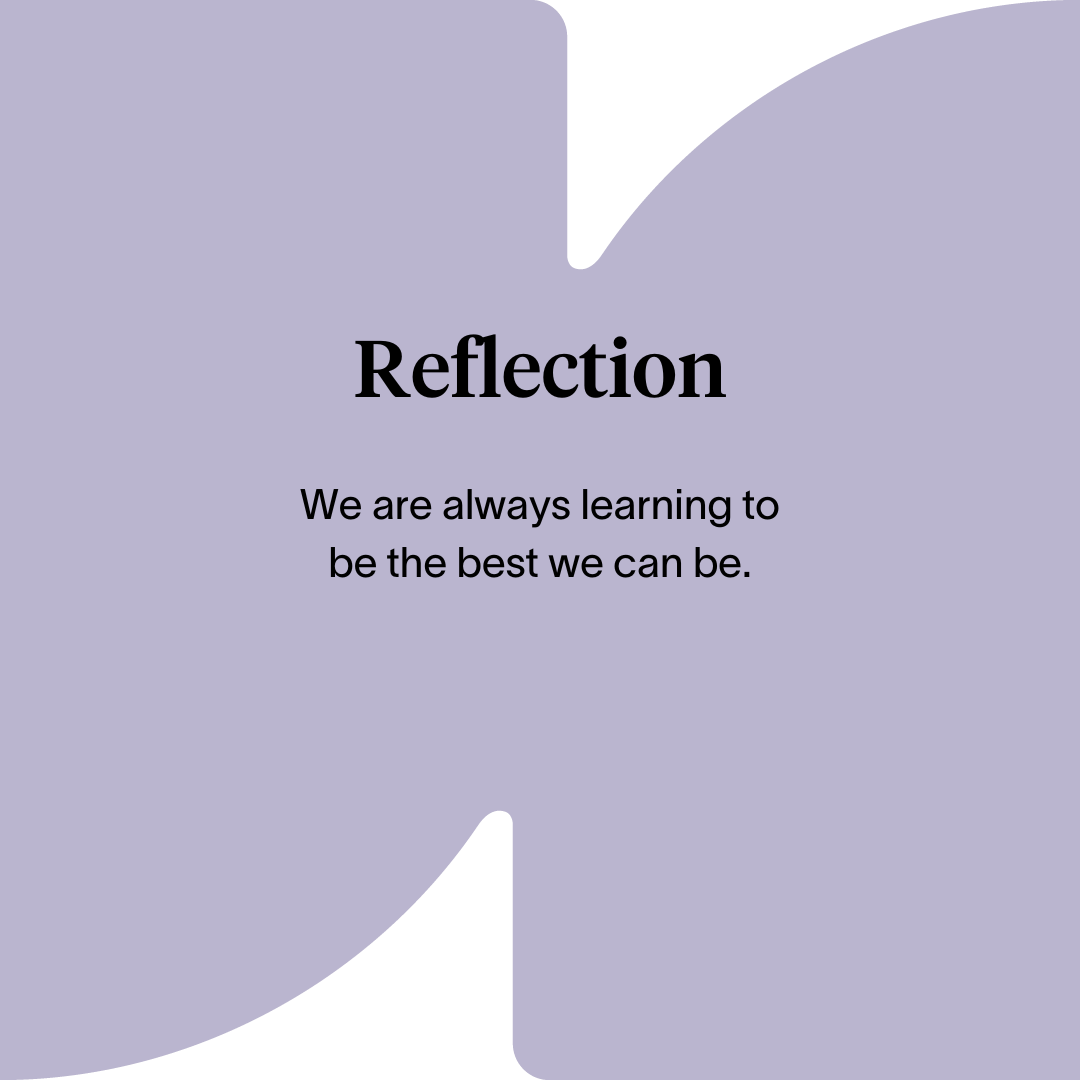 Roles & Responsibilities
Assisting our Housing Management Team with sourcing , acquiring and managing our property portfolio.
Support the Housing Management Team to develop and maintain a quality portfolio of properties for both our Short Term Housing service and Rent Deposit Scheme to meet the needs of the people we support and partner agencies. 
Property Sourcing & Acquirement: Identify suitable properties to acquire based on client specifications,  business needs and Right There’s values and standards that the programme can utilise. 
Assist our Housing Management Team to ensure the delivery of acceptable properties to the service in line with service and contract standards and expectations. 
Portfolio Management: Assist in managing the organisation’s property portfolio, ensuring the optimal utilisation and maintenance of all assets.
Market Research: Conduct market analysis to stay updated on property trends, local market conditions, and potential procurement opportunities.
Negotiation: Assist our Housing Management Team negotiate prices, terms, and conditions of property transactions to ensure the best outcomes for the business and its partner agencies.
Due Diligence: Perform detailed checks on potential properties, including legal reviews, market valuations, and compliance with regulations.
Documentation & Lease Management: Oversee the preparation of leases. Ensure all necessary documentation is completed accurately and on time.
Budget Management: Monitor procurement budgets to ensure financial targets are met without compromising on quality or compliance.
Stakeholder Liaison: Communicate effectively with clients, property owners, agents, and internal teams to ensure smooth transactions and outcomes.
Assist our Housing Management Team in developing positive partnerships with new and existing Private Sector Landlords and Agents
Ensure that the aims and objectives of the programme are adhered to and reviewed on a regular basis, meeting targets for procurement and occupancy levels set by our Senior Leadership Team. 
Support the Housing Management Team in the ongoing monitoring and review of service capacity. 
Ensure delivery of appropriate levels of high quality information to appropriate team members. 
Consistently adhere to all relevant policies and procedures ensuring best practice and legal compliance.
Roles & Responsibilities (continued)
Being part of the Right There team: 

Always delivering great “customer” service and a People First Approach
Have a high standard of professional integrity with colleagues and other professionals, embracing a positive working culture working collaboratively, promoting inclusiveness, cooperation, trust and open exchange of ideas to fulfil Right There’s strategic aims.
Having a detailed knowledge of other relevant services
Be a proactive team member actively contributing to your programme working collaboratively with your colleagues across the organisation. 
Actively participate in regular team meetings and other meetings as required to meet the needs of the programme
Strive for continuous professional development, use feedback from others and identify own development objectives with regular reflection with line manager.
Attend and participate in training and share learning experiences.
Contribute to the organisations' development and improvement with feedback on the review of organisational policies and procedures and local guidelines
Adhere to Right There Policies and Procedures, Health and Safety legislation and practises  and Property Repairing and Tolerable Standards. 
Engage with any organisational initiatives or working groups
Always apply safeguarding principles and maintain awareness of child protection and adult protection processes.
8
Essential skills and experience
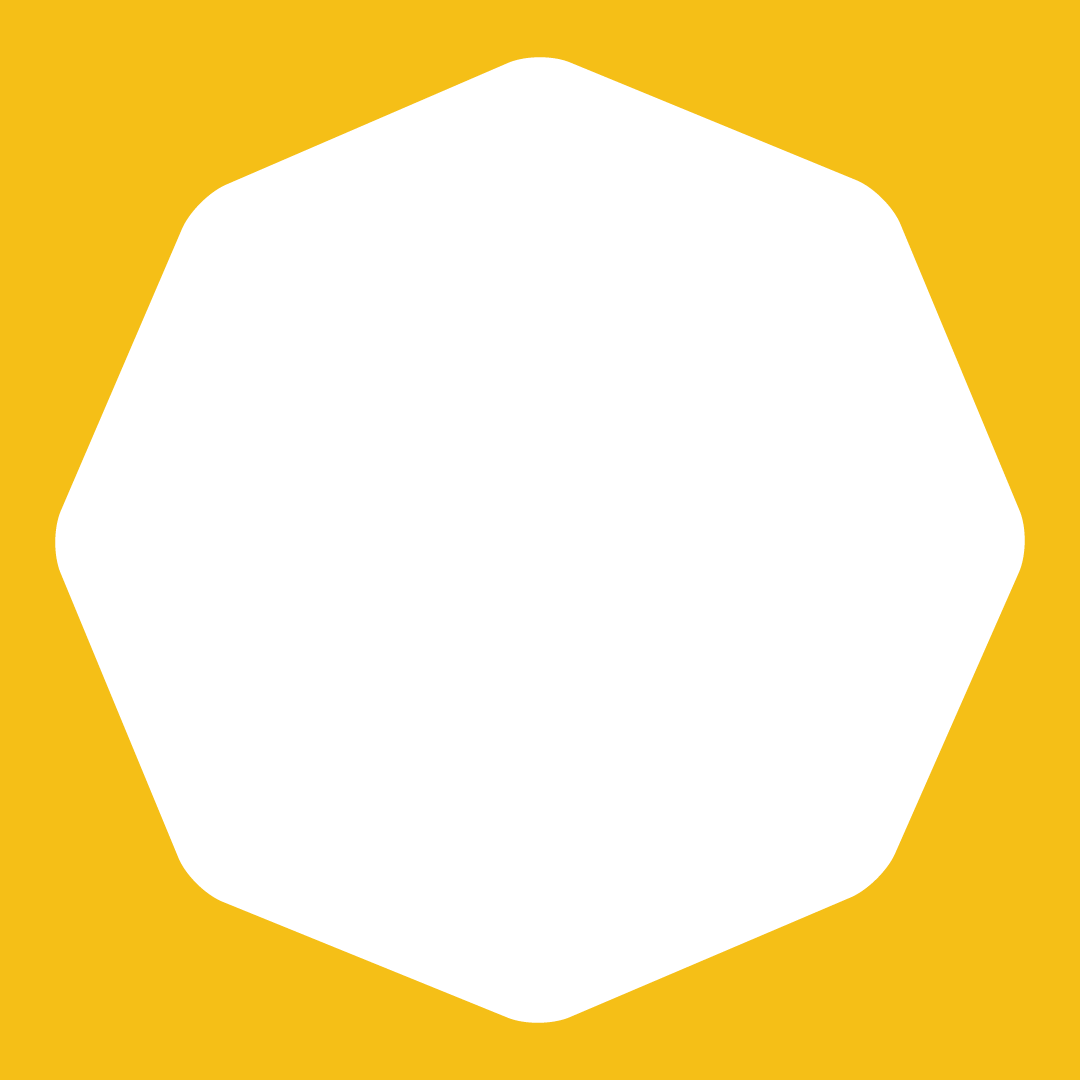 Previous experience within a lettings/property management setting. 
Proven knowledge & understanding of the private rented housing sector
Demonstrable customer care skills and experience managing communication with landlords and partner agencies. 
Excellent IT skills and experience using Microsoft Office Products. 
Ability to communicate effectively both verbally and in writing with experience of delivering written and verbal reports.
Excellent organisational skills with the ability to manage multiple competing tasks, ensuring that all work is carried out on time & to a high standard. 
Willingness and ability to respond to fast changing situations and work under time pressure when required and support team members to achieve positive outcomes. 
Ability to lone work in a self-directed way, as well as working alongside colleagues as part of a team as directed. 
Ability to work towards performance targets to achieve agreed results
Commitment to provide a safe and trusting environment for those using our services 
Commitment to training and professional development, including keeping up to date with all relevant legislation.
Full UK drivers’ licence & use of own vehicle for business use (Note: Employees must hold insurance that covers domestic and business use).
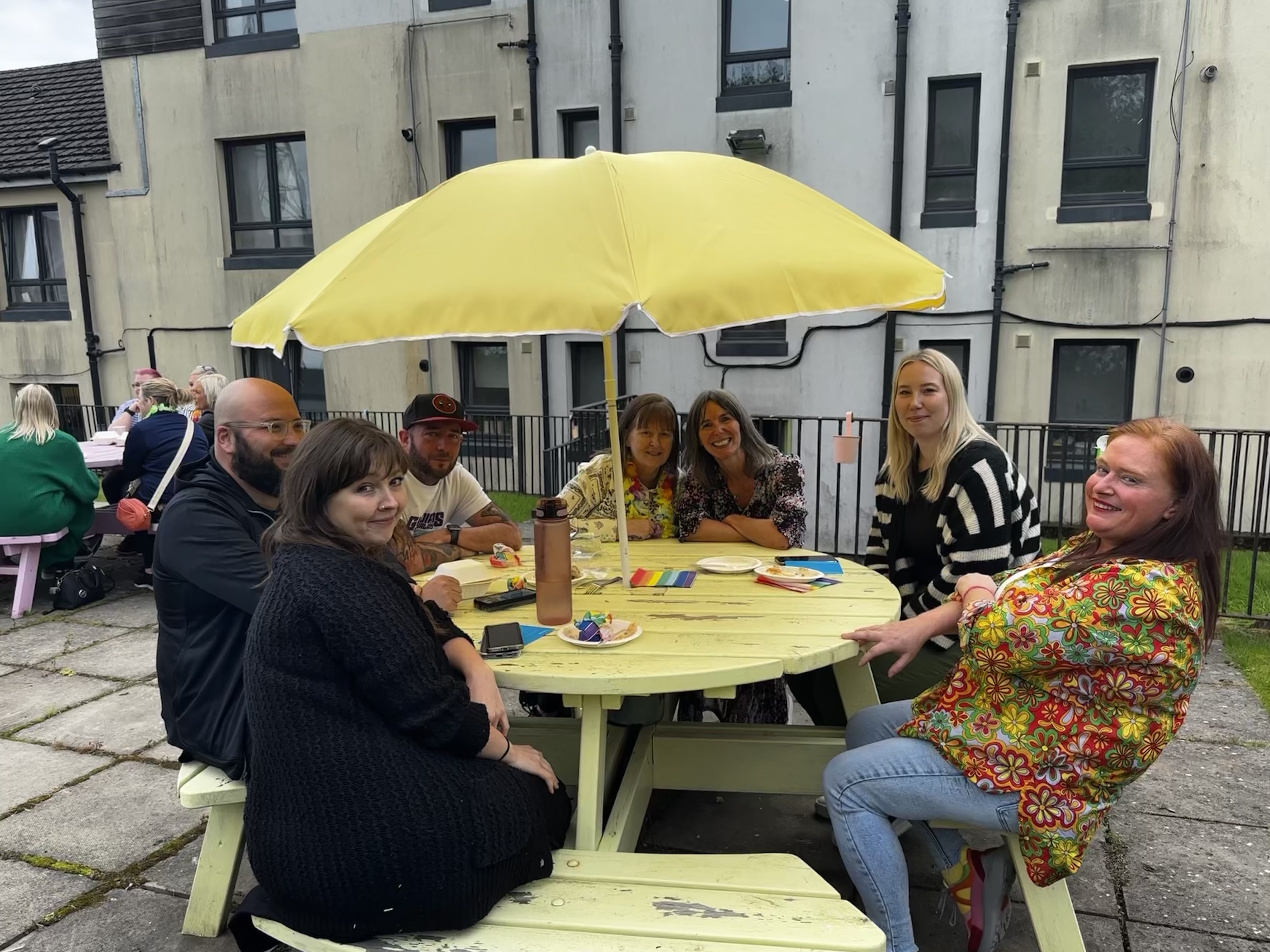 Desirable skills and knowledge
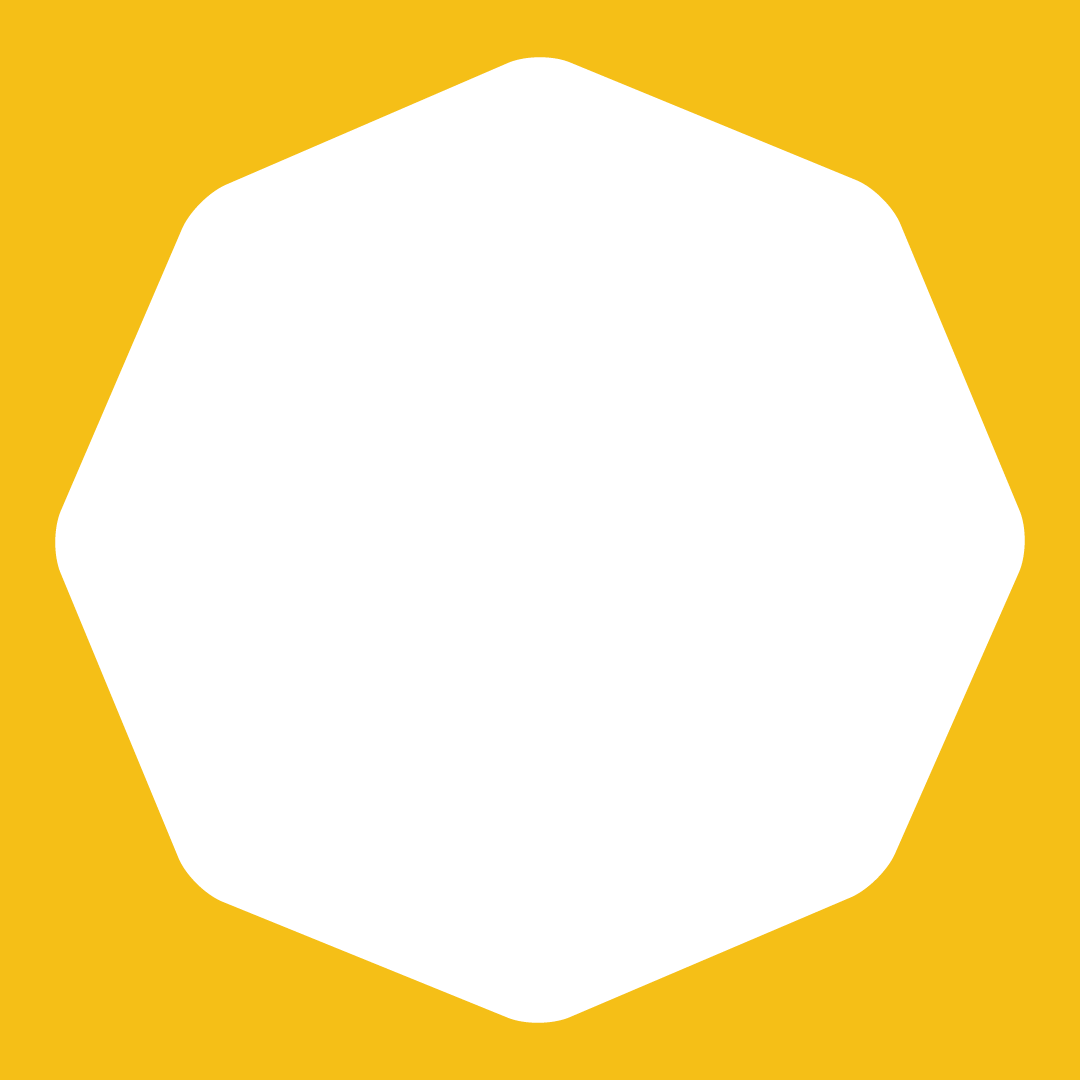 Ability to contribute to organisational training and development needs
Knowledge and understanding of housing support requirements
Knowledge of local resources
Ability to ensure work is delivered in accordance with corporate policy         and  objectives
Equivalent experience in  social housing and support services
Experience using Property Inventory Software
Knowledge of current relevant legislation, policies and strategies relating to  housing and homelessness and private rental sector. 
Understanding the needs and rights of people we support
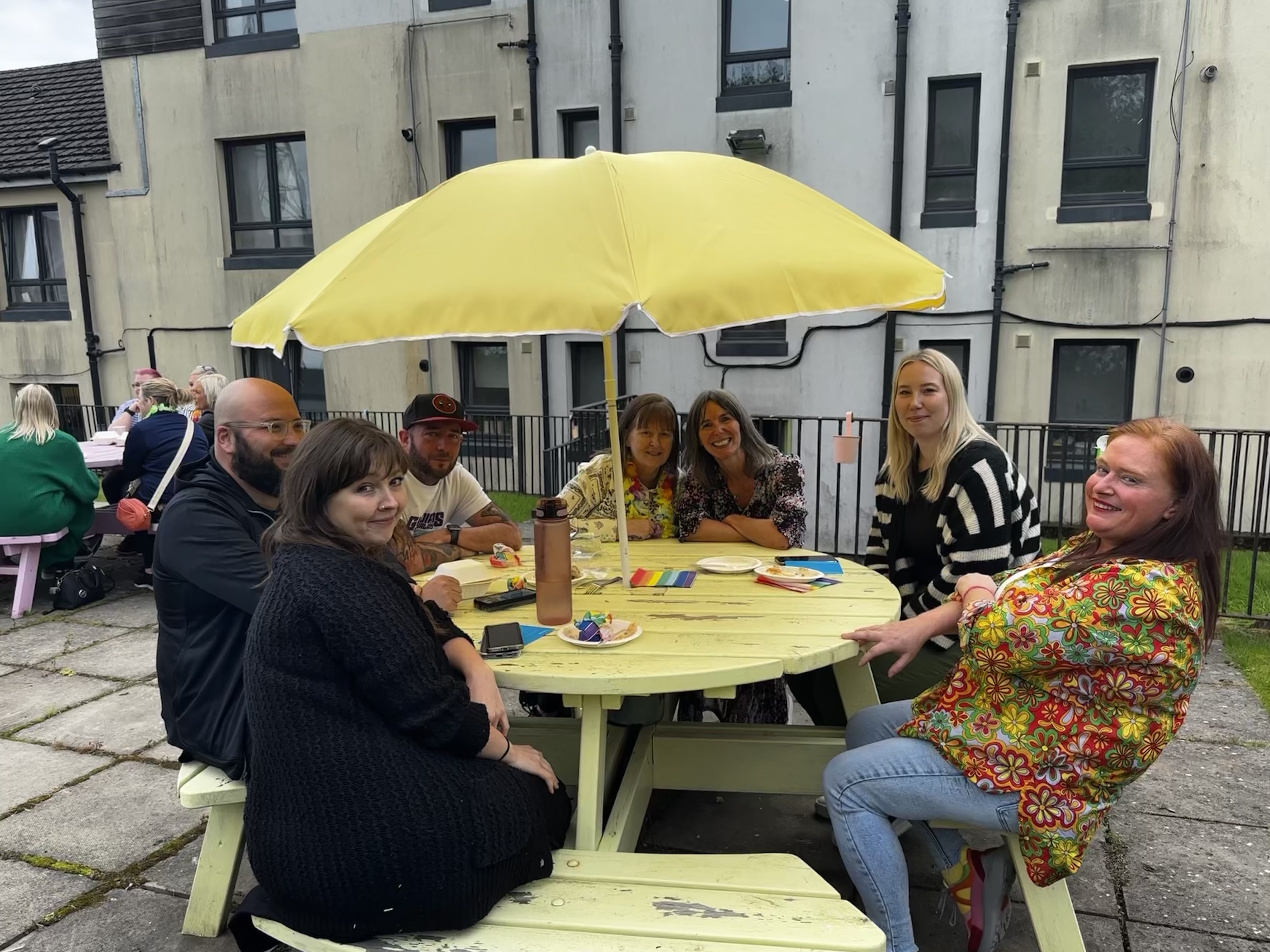 Role Details
Contract: 		Full time, permanent, 35 hours per week.  Salary: 		SCP 23-26 (£26,036 - £28,571 per annum)Reporting to: 	Housing Services Manager
Working hours are 35,  Monday to Friday – worked flexibly between the hours of 8.00am to 6.00pm depending on the needs of the service with one-hour unpaid break. 
Your core place of work will be 17 Dava Street, Glasgow, G51 2JA. . Home working is in agreement with the line manager based on the needs of the service. You are also required to work in the local community, and you will be paid travel expenses between your usual place of work and appointments undertaken in the course of your duties.
You may be required to work from such other place as the organisation may reasonably require from time to time.
Annual leave entitlement of 210 hours holiday (equivalent to 6 weeks) pro rata per year in the first year rising to 280 hours (equivalent to 8 weeks) pro rata per year in the second. This includes public holidays.
All appointments are subject to a minimum of a 12-week probationary period. 
You will be automatically enrolled into the People’s Pension. Deductions will be taken from your salary in the month you will complete 3-months of employment
It is the nature of the work of Right There that tasks and responsibilities are, in many circumstances unpredictable and varied. All employees are, therefore, expected to work in a flexible way when the occasion arises.
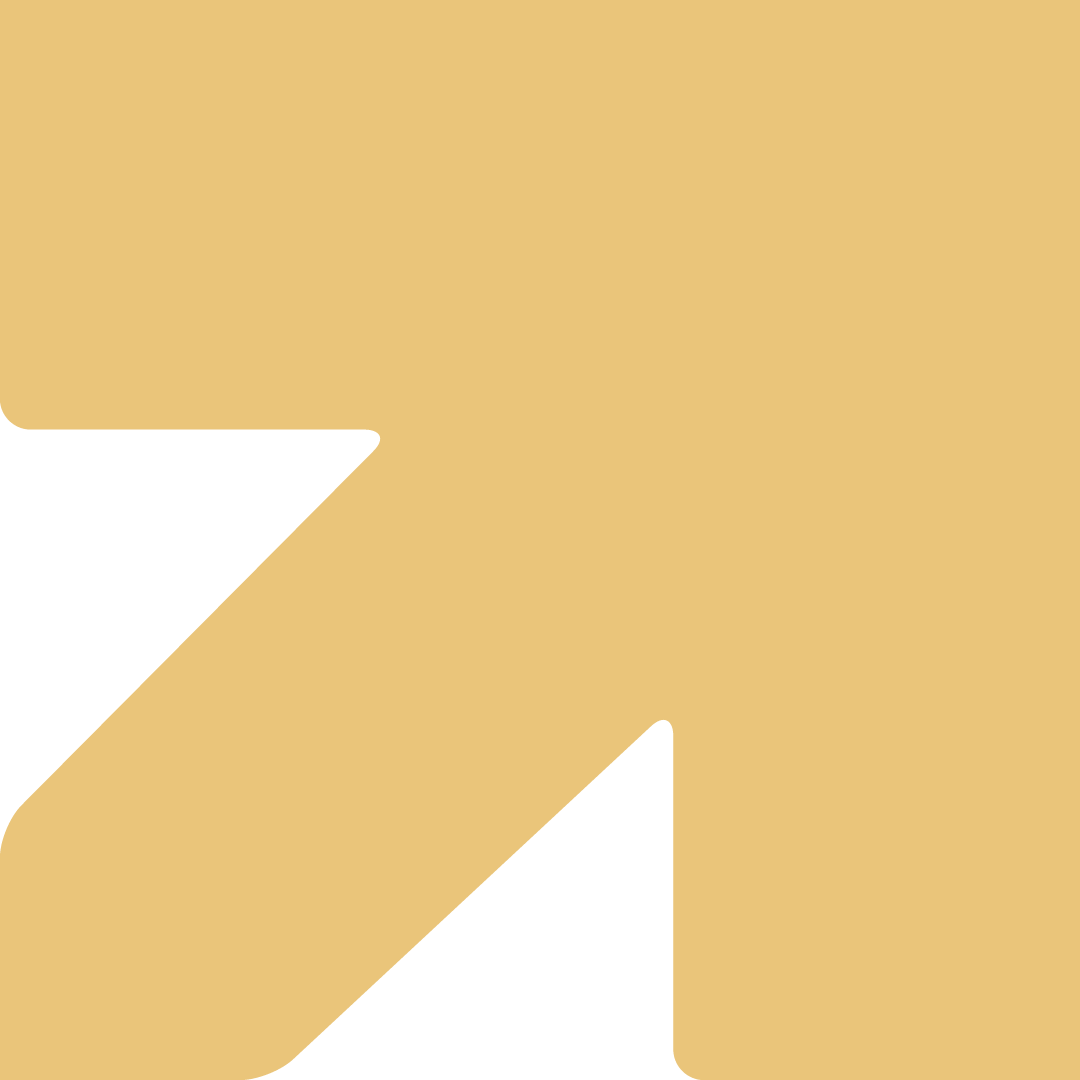 Our People Benefits
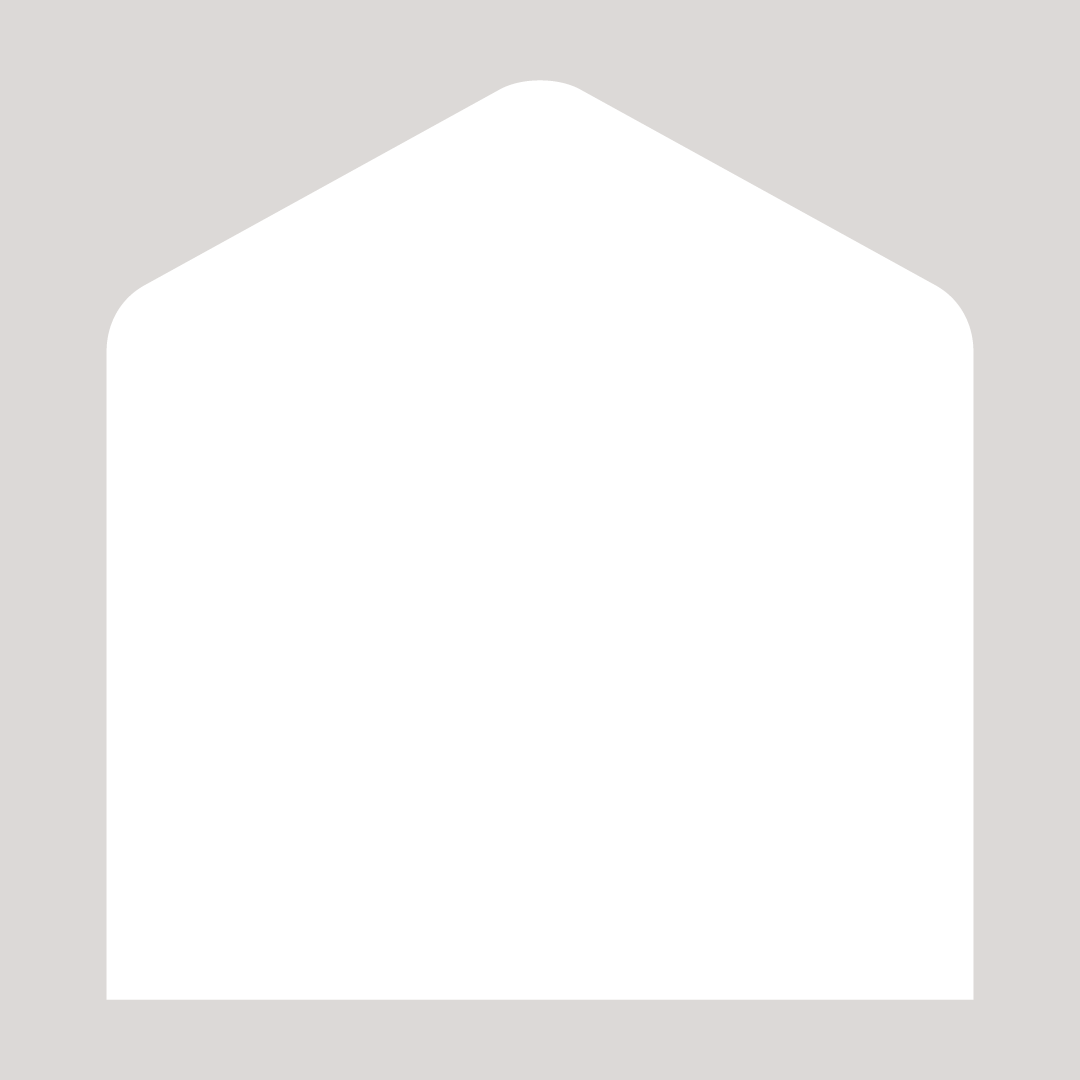 We know how dedicated our people are and we want to help you achieve a good work/life balance – and make it easier to enjoy life’s special moments! 

That’s why we’ve got a range of enhanced family-friendly and wellbeing benefits to give you some well deserved perks of being a Right There employee. Benefits include: 
 Hybrid working – work where is best for you and your role
 Enhanced maternity, paternity, adoption, and shared parental leave
 Employee 24-hour counselling and wellbeing services 
 6 weeks annual leave, rising to 8 after a year (plus you can purchase up to 5 more days)
 Life insurance 4x your salary
 Dedicated training and development plans
 Cycle to work scheme 

Refer a Friend
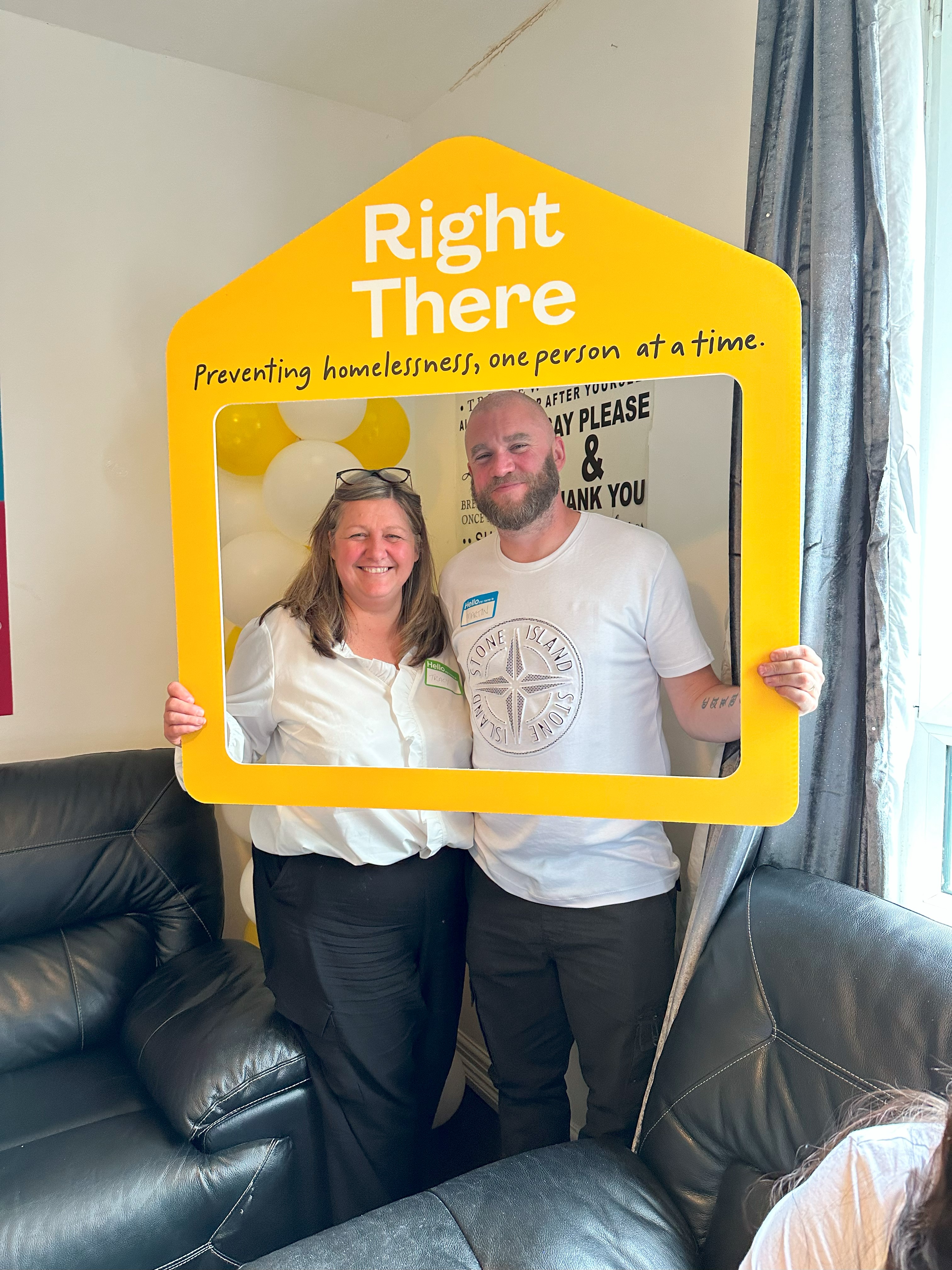 How to Apply 

To apply send your CV and a cover letter outlining why you want to work with us, and how you meet the experience, skills and behaviours expected for this role. 
Deadline 5pm on Friday 24th January 2025Email recruitment@rightthere.org
Thank you.Good luck with your application.